PSYCHOLOGIE VE ŠKOLNÍ PRAXI
JARO 2015
Zuzana Kročáková
Podmínky udělení zápočtua jiné dohody: 1. DOCHÁZKA
Můžete mít dvě absence, jejichž důvody mohou být jakékoli (včetně praxe, nemoci, kocoviny…), nemusíte se omlouvat.
Pokud se nemůžete zúčastnit svého semináře, můžete si jej tentýž týden přijít nahradit do jiné seminární skupiny.
Semináře se konají v pondělí 11.10 v 34, 12.05 ve 42, v úterý 8.25 ve 41, 9.20 ve 24, ve středu v 9.15 v 66, 10. 15 ve 20, 11.10 ve 24 a 12.05 ve 24.
Pokud Vaše absence překročí povolené dvě, budete mne o tom informovat do 14 dnů od této absence a požádáte si o zadání náhradní práce na 7477@mail.muni.cz
Podmínky udělení zápočtu a jiné dohody: 2. PRÁCE V SEMINÁŘI
Aby byl seminář opravdu seminářem, chci, abyste mu v hodině věnovali plnou pozornost a myšlenkovou kapacitu. Přeju si, abyste diskutovali, ptali se a oponovali…
…abyste mluvili o svých zkušenostech, vytvářeli si a přijímali nové úhly pohledu na známé věci.
To by byla krása.
Podmínky udělení zápočtu a jiné dohody: 3. DOMÁCÍ ÚKOLY
Namísto rozsáhlejší seminární práce budete vypracovávat krátké domácí úkoly, které „ladí“ s tématy seminářů.
Úkoly budou spočívat v myšlenkové a názorové reakci na text či video. Vaše zpracování bude souvislý text odborného charakteru. 
Podrobné zadání každého úkolu bude přidáváno do této prezentace.
Úkoly odevzdáte v papírové (nikoli elektronické) podobě na nejbližším semináři. (Úkoly nelze odevzdávat zpětně, max. zpoždění je 1 týden.)
Jde mi o obsah, takže stačí, budou-li psané rukou na důstojném kusu papíru (žádné hlavičky, logo univerzity, titulní strana, abstrakt v angličtině a poděkování rodičům). 
Na každém úkolu bude vaše jméno, číslo úkolu + označení skupiny, do níž patříte (např. út 9.20).
podmínky udělení zápočtu a jiné dohody: 4. ZAKONČENÍ SEMINÁŘE
V případě, že odevzdáte méně než 8 domácích úkolů, vyhrazuji si právo zadat vám závěrečnou seminární práci.
Seminář bude zakončen zápočtovou písemkou, jejímž hlavním účelem bude, abyste si připomněli, že jste chodili na seminář že se na něm něco dělo.
Pokud budete mít nějaký problém, komunikujte se mnou včas. Jsem ochotná se s vámi na lecčems domluvit, pokud budete svou situaci řešit hned. Ale jsem velmi nevstřícná k prohlášením typu: „Já jsem nevěděl/a a já jsem myslel/a, že…“ na konci semestru.
TÉMATA SEMINÁŘE
vnitřní motivace
práce s cílem
kultura zpětné vazby
hodnocení, známkování
udržování kázně
zvládání vlastních emocí
zvládání konfrontačních situací
vztahy se žáky
vědomé řízení třídy
spolupráce s rodiči
CÍLE SEMINÁŘE
Vědomosti, dovednosti, zkušenosti, které vám v praxi pomohou:
… nestát se krávou učitelkou
… nebýt žákům nepřítelem, ale průvodcem, mentorem, facilitátorem učení, vzorem
… vědomě řídit třídu
… zvládnout svou vlastní frustraci a stres a nepřenášet je na děti
… nepromarnit svou autoritu a udržet kázeň
… vychovávat s respektem
… mluvit s rodiči tak, abyste si byli vzájemně pomocníky
… vzdělávat, nejen učit; nabízet, ne nutit
… aby žáci chtěli, ne museli
… hodnotit tak, aby to mělo pro žáky přínos 
… vybudovat ve třídě zdravé vztahy 
… hledat inspiraci, nechat si pomoci
Kdyby škola nebyla povinná
Jak by vypadala škola, do které byste chodili, i kdybyste nemuseli?
Z jakých východisek ve svém návrhu vycházíte?
	- co se rádi učíte?
	- co ve škole potřebujete?
	- za jakými učiteli byste rádi chodili?
	- za jakých podmínek se vám dobře učí?
	- co vás motivuje při učení?
	- jaké vzdělání by měla škola poskytnout?
	- co je v ní nenahraditelné, co se nemůžete naučit jinde?
Motivace a učení
Člověk je k učení předurčen, připraven, nastaven…
Rodí se nedokonalý, aby se mohl učit.
Učení mu poskytuje evoluční výhodu adaptace na vnější přírodní i sociální podmínky.
Při pochopení věcí mozek vyplavuje endorfiny, učení nám přináší uspokojení.
Tudíž není pravda, že kdyby děti nebyly k učení nuceny, nic by se nenaučily.
3 S vnitřní motivace k učení
SVOBODA
= rádi se učíme to, co si sami vybereme, způsobem a v čase, který 	vyhovuje našemu způsobu práce s informacemi
SMYSL
= informace a dovednosti, které nám dávají smysl, připadají nám užitečné v nejširším smyslu slova, paměť dobře uchovává a my máme přirozenou touhu se je naučit
SPOLUPRÁCE
= učení je snazší, můžeme-li si zvolit sociální prostředí, v němž se učíme; přítomnost druhých nás motivuje a inspiruje
Jana Nováčková: Mýty ve vzdělávání
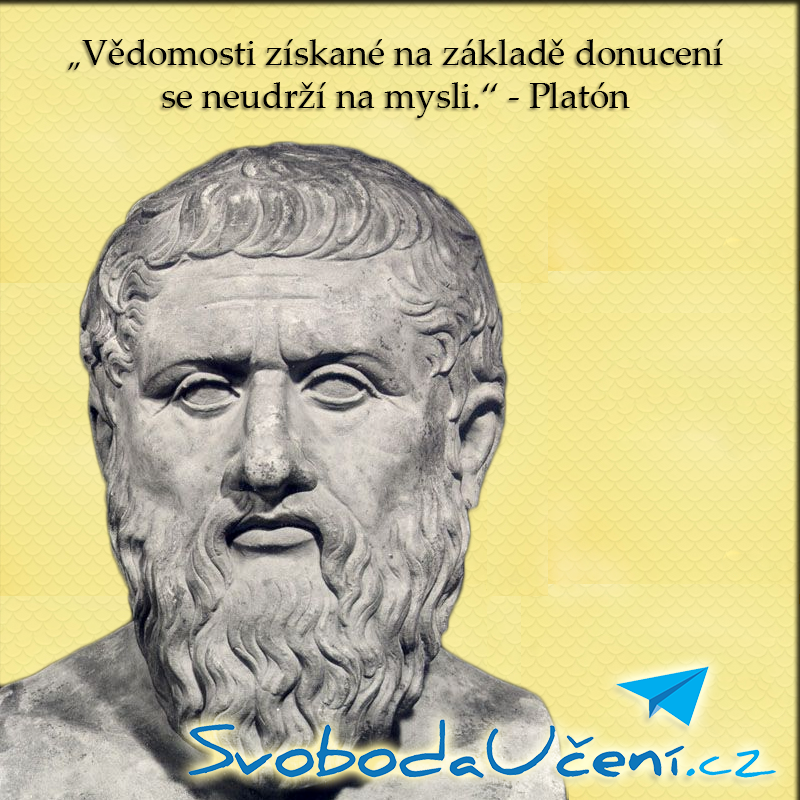 Jak funguje mozek?
Jsme evolučně „odsouzeni“ učit se, to nám umožňuje přizpůsobit se a přežít.
Mozek přemýšlí rád, při řešení problémů vyplavuje do krve endorfiny.
Paměť je nastavena tak, že dobře uchovává věci, které nám dávají smysl, v nichž vidíme užitek.
Smysl zároveň slouží jako motivace učit se. 
Dává nám to smysl, protože:
je to pro nás užitečné, přináší to nějaký zisk
získáváme tím sociální kredit, status
vědění je moc, usnadňuje nám řešit problémy
vědět je exkluzivní a dává exkluzivitu svému nositeli
VNĚJŠÍ MOTIVACE
„Klasické školy fungují převážně na vnější motivaci. Uplatňování vnější motivace souvisí s mocenským vztahem k dětem. Děti si na to snadno zvyknou, mnohé se s tím i ztotožní. Vytváří to postoj k životu, k mezilidským vztahům, k práci, že budu dělat jen to a takovým způsobem, abych nebyla potrestaná nebo abych získala odměnu. Ne víc.“ Jana Nováčková
…pro absentující
Pokud byste chtěli zhlédnout krátký a intenzivní film o svobodné škole Sudbury Valley, na nějž jsme se dívali ve druhé hodině semináře, tady je:
http://youtu.be/2pQyXgrXrIE
Co umožňuje svoboda při učení (se)
budovat a rozvíjet zodpovědnost (nejen) za vlastní učení a jeho výsledek  bez možnosti volby nevzniká pocit odpovědnosti, pouze poslušnost
zároveň vás odpovědnost za vlastní chování a jeho důsledky činí méně závislými na ostatních a jejich hodnocení  nečekáte, až za vás někdo něco zařídí, až za vás rozhodne, až vás za něco pochválí či odmění – víte, že je to na vás
hledat a rozvíjet vlastní potenciál  dosáhnout svého maxima – jednak si můžete vyzkoušet, k čemu máte dispozice, jednak pak můžete zkoušet jejich limity (neuspokojí vás dosažení „jedničky“)
nevytváří „mus“, nečiní z učení a poznávání nucenou povinnost  negeneruje odpor a potřebu úniku  nevytváří ostrou hranici mezi povinnostmi a volným časem, je prostě jen čas a je na mně, jak s ním hospodařím
unschooling
budovat a rozvíjet zodpovědnost (nejen) za vlastní učení a jeho výsledek  bez možnosti volby nevzniká pocit odpovědnosti, pouze poslušnost
zároveň vás odpovědnost za vlastní chování a jeho důsledky činí méně závislými na ostatních a jejich hodnocení  nečekáte, až za vás někdo něco zařídí, až za vás rozhodne, až vás za něco pochválí či odmění – víte, že je to na vás
hledat a rozvíjet vlastní potenciál  dosáhnout svého maxima – jednak si můžete vyzkoušet, k čemu máte dispozice, jednak pak můžete zkoušet jejich limity (neuspokojí vás dosažení „jedničky“)
nevytváří „mus“, nečiní z učení a poznávání nucenou povinnost  negeneruje odpor a potřebu úniku  nevytváří ostrou hranici mezi povinnostmi a volným časem, je prostě jen čas a je na mně, jak s ním hospodařím
Svobodné vzdělávání - unschooling
„Tajemství vzdělávání je respekt vůči studentovi.“ 
	 Ralph Waldo Emerson
Někdy také zájmem řízené, dětmi řízené, přirozené, organické, eklektické, nebo sebe-řízené učení. Žijete a učíte se společně, následujete otázky a zájmy tak, jak přicházejí. 


Více na http://www.svobodauceni.cz/

Článek o zkušenosti absolventa:
http://www.svobodauceni.cz/clanek/moje-zkusenost-svobodne-vzdelavaneho-cloveka
Freud o svobodě a zodpovědnosti
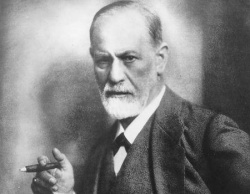 Většina lidí ve skutečnosti netouží po svobodě, protože svoboda předpokládá zodpovědnost a zodpovědnost většinu lidí děsí.
Motivace +
Co ještě motivuje?
Co snižuje motivaci?
úspěch
cíl
vědomí vlastního pokroku
seberealizace
zvyšování sebevědomí
odměna (odměňování sebe)
vzor
vědomí hodnoty vzdělání
společenská prestiž
podpora ostatních
projevy nedůvěry
klima třídy/společnosti
opakovaný neúspěch
ztráta cíle
výrazné zaostávání
závislost na ostatních (pokroku i hodnocení)
Jak to může fungovat v praxi?
maximum autonomie uvnitř hranic
„voice and choice“
různé typy práce současně
umožnit spolupráci
učit se od spolužáků
umožnit vlastní tempo
nemotivovat strachem
Co to znamená pro učitele?
důvěřovat dětem
přijmout, že všichni nemusejí umět všechno
přijmout roli facilitátora učení
lépe organizovat
vyměnit moc za vztah
méně kárat a chválit
více improvizovat
Práce s cílem
aneb Když vím, kam jdu, jde se mnohem lépe
UČITEL A CÍLE
PEDAGOGICKÁ VIZE

PROFIL ABSOLVENTA

VÝUKOVÉ A VÝCHOVNÉ CÍLE 
na školní rok – čtvrtletí – vyučovací hodinu

ČINNOSTI A OBSAHY VE VÝUCE
metody – učebnice – pojetí tématu
STUDENT A CÍLE
osobní vize sebepojetí DÍLČÍ CÍLE  OSVOJENÍ SI ZPŮSOBŮ, JAK JICH DOSÁHNOUT   OSOBNÍ VÝBĚR UČEBNÍCH ČINNOSTÍ A OBSAHŮ
učíme žáky přemýšlet o tom, co chtějí a potřebují
Jednou z nejtěžších věcí v životě je vědět, co chci.
přesouváme aktivitu
předáváme zodpovědnost
cíl jako cesta k úspěchu
vnímání a potvrzování pokroku
zvládání překážek
rozhodování
Jak to může fungovat v praxi?
sebehodnocení+ formativní hodnocení

stanovení si osobního cíle

učení se

sebehodnocení+ formativní hodnocení

 vnímání a zaznamenávání pokroku
K čemu je hodnocení v procesu učení?Kolbův cyklus učení
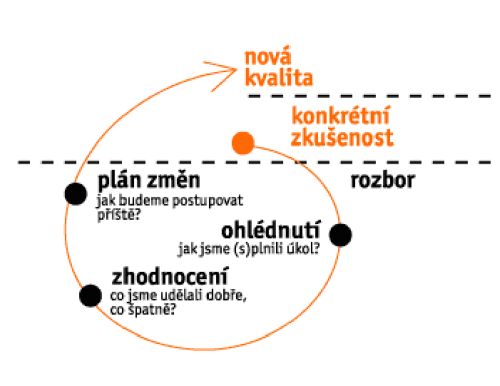 Vztah učitele a žáka
velká věc s velkým vlivem
Hodnocení ve škole a pedagogické praxi
Nutná motivace, nebo deformování mladých duší?

Formativní hodnocení
je založeno na:
stanovení výukových cílů a sledování pokroku každého žáka 
vzájemné komunikaci mezi žákem a učitelem i žáky navzájem
pravidelném a četném vyhodnocování žákovské práce formou zpětné vazby
dobré f.h. v sobě navíc obsahuje pokoru, vědomí, že je to můj subjektivní pohled a že nemusím mít pravdu
Formativní hodnocení
Učitelé, kteří používají formativní hodnocení, nesrovnávají žáky mezi sebou, ale zaměřují se na dosahování učebních cílů u každého z nich. 
To umožňuje každému dítěti zažít uspokojení z vykonané práce a nabýt patřičné důvěry ve své schopnosti a podporuje rozvoj kompetence k učení.
dle www.inkluzivniskola.cz
Aby bylo hodnocení užitečné
CO BY SE CHTĚL DOZVĚDĚT?
Co dělám dobře? Jaké jsou mé silné stránky?
Kde dělám chybu? – Co to způsobuje? Jaké jsou následky?
Jak to udělat lépe?
Co bych mohl zlepšit a jak?
Perspektiva – co se změní, budu-li to dělat dobře
Jak jsem vnímán sociálně? – Komunikace, vztahy
JAKOU FORMOU?
popisně a konkrétně
profesionálně – kdo hodnotí, ví, jak to má vypadat
ne ve spěchu
s prostorem na mou reakci, příp. sebehodnocení
akceptovatelně, citlivě, diplomaticky - neranit
přímo, bez okecávání
nepředpojatě
poznámky k hodnocení
vyvolává strach, obavy ze selhání – jedním z důvodů může být naše zkušenost se školním hodnocením zaměřujícím se zejména na chyby a nedostatky
přijímat hodnocení může být obtížně i proto, že naše ego si potřebuje udržovat svou hodnotu a na její ponížení reaguje ego-obrannými mechanismy
hodnocení učitelem není nikdy objektivní, tento aspekt lze ale zvýšit stanovením jasných kritérií hodnocení, a ta pak důsledně dodržovat
důsledkem toho žáci vnímají učitele jako spravedlivého, což je jedna z nejvíce oceňovaných vlastností
na druhou stranu jasně prezentovaná subjektivita hodnocení, může (zejména u negativního hodnocení) zvýšit jeho akceptovatelnost, podtrhnout, že to není pravda, ale pohled jednoho učitele
spravedlnost neznamená vždy stejný metr (vizte obrázek)
hodnocení by mělo být zejména srozumitelné – nějakým způsobem přiblížit žákovi jeho silné stránky i slabiny (v konkrétní situaci)
mělo by motivovat k další práci, např. stanovováním osobních cílů, rozvíjením potenciálu
motivační je, když se žáci naučí sebehodnocení – pokud s ním učitel a třída pracuje dlouhodobě, ukazuje se, že žáci dokáží být velice soudní a hodnotit spravedlivě
…ke spravedlnosti v hodnocení
informativní vs. formativní hodnocení
Největší rozdíl vnímám ve vzájemné pozici zúčastněných:
informativní hodnocení bývá poskytováno z nadřazené pozice (starší, zkušenější, chytřejší, schopnější či formálně na vyšší pozici)
formativní hodnocení je poskytováno (obvykle oboustranně) z partnerské pozice
Jak vypadá rozvojová zpětná vazba?
subjektivní
Poznatky formulujeme z osobního hlediska (líbí se mi/vadí mi), nikoli z nadosobního (musí se, je normální…). Zpětná vazba je vždy vyjádřením osobního hlediska, žádná objektivní neexistuje.
užitečná
Je mnoho pravidel, jak mluvit při ZV, co říkat a jak to formulovat, čeho se vyvarovat. Všechna směřují k tomu, aby ZV byla pro toho druhého přínosná.
Aby se dozvěděl něco nového o sobě, abychom potvrdili to, čím si není jistý, aby si dokázal představit, jak situaci vnímá někdo jiný atp. Smyslem je dát tomu druhému podněty k seberozvoji.
akceptovatelná
ZV musí být formulovaná tak, aby ji druhý člověk mohl přijmout a zpracovat. Pokud je velmi kritická, nemilosrdně otevřená či netaktní, možná se uleví tomu, kdo ji říká. Pro toho, kdo přijímá, je však zraňující, a tak ji neakceptuje (odmítne obsah či mluvčího).
srozumitelná
Srozumitelnost zpětné vazby vytváří jednak společný „komunikační kód“, jednak konkrétní popis situace, v níž se projevilo to, nač chceme poukázat. Z konkrétní situace pak můžeme vyvodit obecný závěr, případně navrhnout změny, nastínit možnosti.
Co přináší používání zpětné vazby 						v pedagogické interakci?
motivaci k práci na obou stranách učitele i žáka
prostor pro osobní rozvoj
možnosti práce s osobním cílem
extrospekci, sebepoznání prostřednictvím druhých, vyplnění slepé skvrny
podporu odpovědnosti za vlastní výsledky
hlubší vztah – abych mohl druhému poskytnout ZV, musím mu věnovat pozornost
více partnerství do vztahu – možnost poskytnout ZV je oboustranná, navíc z autoritativní či pohrdavé pozice se rozvojová ZV poskytovat nedá
dobré texty k tématu hodnocení
Snaha o jedničky brání dětem v učení
http://www.eduin.cz/clanky/respekt-snaha-o-jednicky-brani-detem-v-uceni/
Problematika hodnocení ve škole
http://clanky.rvp.cz/clanek/c/G/993/problematika-hodnoceni-ve-skole.html/
DOMÁCÍ ÚKOLY
Souhrnně a přehledně 
1. domácí úkol z 16., 17. a 18. února
Zaujměte stanovisko k následujícím tvrzením. Ke každému přidejte ano/ne/nemohu se rozhodnout. Pak si vyberte jedno, s nímž souhlasíte, jedno, s nímž nesouhlasíte, a jedno, kde jste se obtížně rozhodovali a své stanovisko (či váhání) zdůvodněte. 
Děti nemohou ve škole dělat jen to, co je baví.
Známka je pro dítě odměnou, jako je mzda odměnou za práci dospělého.
Všechny děti se musí učit totéž.
Hlavní je, aby učitel uměl dobře vyložit látku a udržel si ve třídě disciplínu.
Cílem vzdělávání je osvojení znalostí a dovedností.
Odpovědnosti dítě naučíme tím, že jsme důslední a neustále je kontrolujeme.
Odměny a tresty jsou důležitými prostředky výchovy a vzdělávání.
Škola musí představovat pro dítě určitý stres: připravuje je tak nejlépe na život, kde také bude muset čelit stresu.
Život je samá soutěž, proto se ve škole děti také musí učit obstát v soutěži.
Reflexe 1. domácího úkolu
Stručné shrnutí vašich hlasů s mnou vybraným komentářem.
Děti nemohou ve škole dělat jen to, co je baví.
Nejvíce souhlasných stanovisek a také nejvíce komentářů, v nichž převažovaly argumenty, že by si pak hrály a neučily se, že děti nevědí, co budou v životě potřebovat, že by pak jejich život neměl žádný směr.
Známka je pro dítě odměnou, jako je mzda odměnou za práci dospělého. S tímto spíše nesouhlasíte, paralela kulhá v mnoha směrech.
Všechny děti se musí učit totéž. Převažuje nesouhlas, zmiňujete hodně argumentů, které vycházejí z toho, že děti nejsou stejné. Na druhé straně je zmiňována potřeba společného základu.
Hlavní je, aby učitel uměl dobře vyložit látku a udržel si ve třídě disciplínu. Souhlas a nesouhlas hodně vyrovnané. Nesouhlasící vidí učitele jako průvodce vzděláním a inspirátora. Souhlasné hlasy zdůrazňují význam učitelovy dovednosti poutavě a srozumitelně vysvětlit látku a udržet ve třídě disciplínu jako podmínku „klidu na učení“.
Cílem vzdělávání je osvojení znalostí a dovedností. Převažuje souhlas, i když ne výrazně. Ti, co nesouhlasí, často zmiňují formování a rozvoj celé osobnosti, rozvoj postojů apod.
Reflexe 1. domácího úkolu
Odpovědnosti dítě naučíme tím, že jsme důslední a neustále je kontrolujeme. Výrazný nesouhlas s podílem nerozhodných.
Odměny a tresty jsou důležitými prostředky výchovy a vzdělávání. Zde se hlasy dělí rovnoměrně mezi všechny tři možnosti. Souhlasící si bez nich výchovu nedovedou představit, zdůrazňují jejich motivační funkci, zároveň přiměřenost a pravidla pro jejich užívání.
Škola musí představovat pro dítě určitý stres: připravuje je tak nejlépe na život, kde také bude muset čelit stresu. Převažuje nesouhlas, stres vás na stres nevytrénuje, škola by měla být bezpečné místo, ale mírný stres podporující výkon ano.
Život je samá soutěž, proto se ve škole děti také musí učit obstát v soutěži. Nejvíce „nemohu se rozhodnout“ ze všech tvrzení, vyrovnáno s nesouhlasem, souhlasících pomálu. Argumenty se většinou rozcházejí už na tom, je-li život samá soutěž.
Podle Jany Nováčkové jsou všechna předchozí tvrzení mýty provázející vzdělání nejen u nás. Pokud vás zajímají její argumenty, ve stručnosti je najdete zde: http://www.stridavka.cz/myty-ve-vzdelavani-cast-2.html
V celistvosti v knížce o 48 stranách Mýty ve vzdělávání.
Doporučuji přečíst zejména ty, u nichž jste si byli jistí, že platí.
2. domácí úkol z 2., 3. a 4. března
Přemýšlejte o tom, co student, který se vzdělává sám či ve škole typu Sudbury Valley, musí (u)dělat, aby se něco naučil, něčeho dosáhl.
Uvažujte jak o denních či častých úkonech (i mentálních), tak o ojedinělých či jedinečných.
Co mu to přináší? 
Co ho to naučí do života?
Bude mít nějaký handicap? Jaký a proč?

Pokud byste hledali podněty, podívejte se na video: https://www.youtube.com/watch?v=5uV6hZ4b57g

Další texty a videa o svobodných školách a unschoolingu najdete na svobodauceni.cz
Reflexe 2. domácího úkolu I
Výběr zajímavých či často zmiňovaných činností, přínosů i handicapů z vašich úkolů – bez pořadí důležitosti, bez hodnocení
žák není zvyklý na stres a vnější tlak a pocity s ním spojené
musí si uvědomit, že to, co dělá, dělá pro sebe
musí porozumět sám sobě
naučí se samostatnosti, bude samostatný
naučí se být systematický
musí převzít iniciativu
student převezme plnou zodpovědnost za svůj život
bude pro něj těžké podvolit se řádu a disciplíně
nezažívá časový stres
je zvyklý dělat věci, kdy se mu chce
při komunikaci a soužití s ostatními se naučí sebeprosazení i toleranci
naučí se organizovat si čas
tento styl vzdělávání potřebuje sebereflexi
bude mít lepší představu, co od své budoucnosti očekává
může se setkat s nepochopením společnosti
Reflexe 2. domácího úkolu II
Výběr zajímavých či často zmiňovaných činností, přínosů i handicapů z vašich úkolů – bez pořadí důležitosti, bez hodnocení
student musí mít vůli dosahovat cíle
jsou sebevědomí, protože vědí, v čem jsou dobří, a mohou to dělat
naučí se, jak existovat v nejistotě, jak si poradit
je zbaven společenské masáže o tom, co se musí a nesmí
musí myslet a jednat sám za sebe
má dost času na formování názoru na sebe samého a svět
rodiče volbou takové školy dávají najevo, jak je vzdělání důležité
získají dovednosti k řešení problémů
musejí se ptát po smyslu toho, co dělají
mohou získat špatné návyky při učení 
mohou se naučit věci špatně či s chybami
naučí se vyhledávat informace
je aktivní v procesu učení, je jeho hlavním organizátorem
má na vše dost času, nemusí stíhat termíny, nemusí se to naučit
bude výstřední
3. domácí úkol z 9., 10. a 11. března
Přečtěte si článek na http://www.svobodauceni.cz/clanek/odmeny-a-chvaleni
…a napište mi, jak to vidíte jako pedagogové a jaké jsou vaše zkušenosti z dětství.
Zároveň se prosím „projděte“ po stránkách Svoboda učení a napište mi o konkrétních věcech, které vás tam zaujaly.
reflexe 3. domácího úkolu
O tom, jak chválení/oceňování používat a výsledky výzkumu jeho vlivu zde: http://www.rodicevitani.cz/pro-rodice/chvaleni-neni-vselek-prectete-si-jak-ho-davkovat-a-v-jakem-slozeni/
Z vašich textů:
Pokud dítě chválíme, pomáháme mu ztotožnit se s jeho dobrými vlastnostmi.
Odměna může fungovat, pokud není přislíbena předem, a nedělám-li to tedy s očekáváním odměny.
Odměňuji, pokud po dítěti chci něco, co chci jen já, nebo něco, s čím nemusí být srozuměno.
Učitel by měl reagovat na aktuální výsledek, ne na osobu žáka.
Nedokážu si představit, jak jinak pracovat s dětmi, kterým chybějí volní vlastnosti. (Mohou opravdu chybět? A mohu je rozvinout pomocí odměny? Pozn. ZK)
Je přínosné, pokud rodiče/učitelé sdílejí s dětmi svou radost a ukážou své emoce, dají mu tím najevo, že se mu něco povedlo.
Věta Vím, že to dokážeš může pomoci, ale záleží na tom, kdo ji říká. Zároveň to pro mne znamená, že mi věří a bude z mnou stát i při neúspěchu.
reflexe 3. domácího úkolu
Kdykoli jsem selhala, byla jsem trestána víc než ostatní v rodině, od jedničkářky se neočekávalo selhání. Když se to stalo, byla to tragédie a byla jsem černou ovcí. Byla jsem z toho tak frustrovaná, že jsem v posledním ročníku SŠ přestala chodit do školy.
Je náročné zvolit správnou cestu a není to jednoznačné. (tedy téma odměňování a trestání)
Jak to aplikovat, když jinou možnost než známkovat nemáme?
Jsou známky odměnou a trestem?
První upřímnou pochvalu jsem dostal až po získání bakalářského titulu.
Je těžké jinak pracovat s dětmi, které jsou na odměny zvyklé.
Pokud v práci nevidím smysl, odrazí se ode mne chvála i negativní hodnocení.
Učitelé často hodnotí i to, co nemusejí, nemají.
Je potřeba přemýšlet nad pochvalou/odměnou i trestem, obojí ovlivní vztah.
Při chválení i vytýkání je hlavně důležitá kvalita vztahu.
4. domácí úkol z 16., 17. a 18. března
Popřemýšlejte o vlastní pedagogické vizi a formulujte ji.

Vize je to představa žádoucího budoucího cílového stavu a má podobu jednoduchého popisu jeho podoby a ideálního stavu, kterého chcete svou prací dosáhnout. 
Vize na rozdíl od cíle, je stav ideální a možná za vašeho života nedosažitelný, ale zároveň stav, k němuž chcete přispět, k němuž směřujete.
Proč byste to taky jinak dělali…
Z vašich vizí
Děkuji za každou jednu, je v nich mnoho moudrého a inspirujícího. Přeju vám, ať se k nim přibližujete a neztrácíte sílu ani odhodlání.
CHCI 
se nechat stále obohacovat dětským/ mladistvým pohledem na svět, nezdřevěnět
aby moje hodina vypadala jako diskusní fórum
být průvodcem radostného objevného procesu
být morálním vzorem
pracovat na sobě; abych dokázala žáky motivovat, musejí vidět, že se sama někam posouvám
učit se novým věcem
být při pohlížení na žáky nezaujatá, bez předsudků
přistupovat ke každému jako k originální jedinečné bytosti
naučit úctu ke vzdělání, ale i manuální práci – aby dovedli ocenit dobře odvedenou práci a zároveň byli hrdí na to, co dokážou sami
aby byli samostatní, ne závislí
stát se oblíbenou učitelkou
aby výsledky většiny žáků byly spíš lepší než horší
vychovávat, ale ne manipulovat
Z vašich vizí
CHCI 
aby každé dítě zažívalo radost z toho, co dělá
umět zvolit si takový způsob, který bude co nejvíce nápomocný vzhledem k jejich (žákovským) potřebám
aby se nebáli požádat o pomoc
aby uměli vyjít s ostatními lidmi
aby reagovala alespoň polovina třídy, aby byli aktivní
uměli formulovat své myšlenky, postoje a názory
vzájemnou kooperaci mezi žáky, učiteli, rodiči, mezi školou a obcí a také mezi školskými institucemi a vládou
být učitel jako ten z filmu Společnost mrtvých básníků
aby každá lekce byla překvapením pro studenty
podporovat žáky v jejich snech
aby byli schopni fungovat jako nezávislé osobnosti tvořící si svůj vlastní názor na široký okruh problémů
aby byli schopni se úspěšně zapojit do společnosti
aby se jim skrze mé předměty otevřely nové náhledy na věci kolem nich
NECHCI
si stěžovat
Pedagogická vize by měla být náročná výzva, ale realizovatelná.
5. domácí úkol z 23., 24. a 25. března
K čemu by mělo sloužit hodnocení ve škole, aby bylo pro užitečné? 
Jaký význam má pro žáky, co jim přináší?
Jaký význam má pro učitele, k čemu mu slouží?
Jaký význam má pro rodiče?
Jak to prakticky udělat, aby hodnocení dobře sloužilo všem stranám?
Hodnocení by mělo
podnítit touhu po získávání dalších informací
sloužit jako motivace
motivovat k dalšímu sebezdokonalení
impulsem k sebereflexi
vést k odpovědnosti a samostatnosti (jak?)
vést k podpoře sebehodnocení 
konkrétní, informativní a průběžné
věnovat  se spíše dovednostem než vědomostem
pro rodiče odrážet i vztah k předmětu a vyučujícímu
reflektovat tvrdé i měkké dovednosti
být zaměřené nejen na jednotlivé předměty, ale i obecnou schopnost učit se, soustředit se, pracovat
mělo by reflektovat nejen výsledek, ale i pokroky
hodnocení kriteriální je motivačnější než komparativní
aby bylo užitečné, je třeba, aby bylo objektivní a bylo jasné, za co je žák hodnocen, aby byla stanovena kritéria hodnocení
Hodnocení by mělo
hodnocení musí být komunikace
konzultováno s rodiči i žákem, možnost konzultace
být žáky i učiteli bráno jako orientační informace
být bráno vážně, zejména ze strany učitele
být směřovatelem za vzdělávacím cílem, ne cílem samotným
hnacím motorem vzdělávání, ne brzdou a břemenem
být řádně odůvodněné
poskytnout rodičům informace, jak mohou svému dítěti pomoci
Bylo by dobré zeptat se žáků samotných, jak by chtěli být hodnoceni.
dokázat, že žák i rodiče vědí, co žák umí, čeho je schopen
dobré hodnocení by mělo být sekundárním cílem, primárním by mělo být získání potřebných a využitelných znalostí a dovedností
Je pošetilé si myslet, že lze vymyslet systém, který bude vyhovovat všem stranám, ale měl by vyhovovat zejména učitelům a žákům.
Známky a známkování
…a učitel
Co je to prospěch?
známky poskytují učiteli zpětnou vazbu o jeho práci i kontrolu
začínající učitelé často nevědí, co by měli známkovat a jak
česká hodnoticí stupnice je příliš úzká a těžko se v ní akcentují malé rozdíly
je lehké oznámkovat naučená fakta, těžší je známkovat, jak žák vyřešil problémovou úlohu
známkování je časově neúspornější, ale hodně subjektivní
učitelé dnes často hledají, jak dát dítěti dobrou známku, aby nemuseli čelit hněvu rodičů
někteří učitelé učí jen, aby mohli hodnotit jiné
učitel by si měl uvědomovat zodpovědnost, která se se známkami váže
učitel má mnohem více způsobů, jak dát žákovi najevo, jak mu to jde
problém je, že hodnocení výkonu žáka často odráží i výkon učitele, ale ten není ve výsledné známce vidět
nemusí být objektivní
občas slouží jen ke kontrole toho, jestli žáci vůbec pracovali
Známky a známkování
… a rodiče a žáci
vede k tomu, že žáci se snaží získat dobrou známku nejjednodušší cestou
Klasické hodnocení 1-5 budí soutěživost ve třídě. První otázka po písemce je, co máš, Karle...?
dává rodičům informaci o tom, jak si děti stojí ve škole, ale nedává informaci o tom, co umějí
může výrazně ovlivňovat život žáka
rodiče se dozvědí, jakou známku žák získal, ale ne, jak ji získal
rodiče často berou známku jako odraz žákovy snahy, špatná známka znamená, málo ses snažil
rodičům často slouží jako nástroj porovnávání svého dítěte s jinými
jde i o jistou formu odměny
Slovní a formativní hodnocení
formativní hodnocení se hodí až na střední školu (proč? a není to pozdě začít s formováním? pozn. ZK)
Myslím, že žáky ani rodiče nebude bavit číst slovní hodnocení, „nějaké šplechty”.
Pokud by rodiče chodili na třídní schůzky, mohlo by tam probíhat slovní hodnocení a na vysvědčení by mohly zůstat známky.
Učitel si při slovním hodnocení zaznamenává svůj komplexní náhled na žáka.
Učitelé by měli komunikovat s rodiči častěji než 4x do roka.
Je pro rodiče východiskem ke spolupráci s dítětem.

Velmi zánovní text o zavádění slovního hodnocení: 
http://domaci.ihned.cz/-skolstvi/c1-63866570-od-pristiho-roku-se-zacne-zavadet-slovni-ohodnoceni-zaku-ucitel-navrhne-jak-se-zlepsit
6. domácí úkol z 30. a 31. 3. a 1. dubna
Vzhledem k velikonočním svátkům bude úkol nenáročný s výběrem.
Vyberte si jeden z následujících textů či video a po jeho konzumaci k němu napište krátkou glosu (např. co vás zaujalo, oslovilo a proč, s čím nesouhlasíte a proč, s čím máte stejnou/odlišnou zkušenost a co z ní pro vás vyplývá…)
O mapách učebního pokroku vedle/namísto známek u nás.
http://zpravy.idnes.cz/mapy-ucebniho-pokroku-06d-/domaci.aspx?c=A141202_095406_domaci_zt  + odkaz přímo na mapy: https://mup.scio.cz/#
O vztazích učitel a žák a o tom, že každé dítě potřebuje hrdinu. (My favorite, ta paní je úžasná a inspirativní.)
http://www.ted.com/talks/rita_pierson_every_kid_needs_a_champion?utm_medium=on.ted.com-twitter&source=twitter&awesm=on.ted.com_sUGS&utm_content=addthis-custom&utm_campaign&utm_source=t.co&language=cs#t-55092
O míře vlivu učitele na výsledky žáků, výsledky experimentu.
https://www.scio.cz/o-vzdelavani/trendy-ve-vzdelavani/dobri-ucitele.asp
7. domácí úkol ze 7. a 8. dubna
Co chtějí rodiče od školy?
Buď:
Zkuste odpovědět na tuto otázku se své současné zkušenosti. (Tentokrát nás nezajímá, jak to bylo ve vašem dětství, hodně se to mění.)
Nebo: 
Přečtete si následující text(y) a glosujte informace v nich obsažené (Vidíte to podobně? Co budete chtít vy? Lze to vůbec nějak splnit? Nevymýšlí si moc?)
http://www.eduin.cz/clanky/respekt-co-chteji-rodice-od-skoly/
http://www.eduin.cz/clanky/pohledem-rodice-vybirame-skolu-a-jdeme-k-zapisu/
http://respekt.ihned.cz/vzdelani/c1-63525440-vedi-vubec-rodice-jakou-chteji-skolu?

Určitě: Podívejte se na stránky EDUin, zjistěte si, čím se zabývá, a najděte si něco, co vás profesně zaujme, a o tom mi krátce napište.
Co chtějí rodiče od školy?
Opravdu mne překvapilo, kolik z vás využilo tématu tohoto domácího úkolu k souzení a odsouzení rodičovského stavu. Podle odhadem tak poloviny z vás jsou rodiče dílem lenoši a dílem kariéristi, kteří si pořídili dítě, jen aby ho mohli odložit do školy a nestarat se o něj. Sami neudělali nic a chtějí to po škole. A ještě chtějí učitelům radit, jak to mají dělat. Jako byste požadavky rodičů brali jako osobní útok.
Není zřejmé, na základě čeho soudíte, jestli máte s rodiči takovou zkušenost a opravdu víte, že za jejich postojem stojí lenost a nezájem o dítě, nebo jsou to předsudky či přebírání názorů někoho jiného. Připadá mi ale důležité říci, že pokud váš vztah k rodičům bude stát na předsudcích a odsudcích, bude velmi těžké, aby přispíval k zájmům dítěte a abyste ho oboustranně mohli vnímat jako další nástroj výchovy. 

Děkuji všem, kteří se pokusili obout do rodičovských bot a zkusili si představit, jak bude škola a učitelé v ní vypadat z tohoto „břehu“.
Co chtějí rodiče od školy?
Vzhledem k tomu, že jsem mezi vámi asi jediná, kdo má osobní rodičovskou zkušenost, dovolím si k tomuto úkolu přidat dva požadavky, které se neobjevily ani ve vašich úkolech, ani k článcích.
 aby přístup a výchova ve škole byly v souladu s tou domácí, aby ji „nekazily“, spíše podporovaly (podobné hodnoty, podobný způsob uvažování o světě i dítěti)
 aby můj a učitelův pohled na dítě byl podobný, abychom jeho povahu, schopnosti a chování vnímali a vykládali podobně (i když chování doma a ve škole může být jiné); pak totiž může být splněn i první požadavek, že budeme „táhnout“ dítě za stejný provaz stejným směrem
Co chtějí rodiče od školy? z vašich textů:
  jakousi záruku, že jejich dítě bude po jejím absolvování takové, jaké ho chtějí mít
aby měly naše děti dobrou práci, kterou získají jen tím, že se budou dobře učit
komplexní balíček výchovy a vzdělávání
zajišťování určitých služeb od výchovných a vzdělávacích, až po jakési hlídací a kulturní
skvělý start pro budoucí kariéru
aby dítě v budoucnu dosáhlo jakési společenské mety
„vstupenku“ do života
Co chtějí rodiče od školy?
bezpečí, aby škola dětem neublížila
 aby do školy chodilo s chutí a nebálo se
 aby se dítě ve škole cítilo bezpečně
 aby tam dítě nechodilo se strachem a příliš se tam nestresovalo
 aby bylo obohaceno o zážitky, kterých se mu v rodině nedostane
 učitele jako vzor k nápodobě
 aby se dítě rozvíjelo
 aby se děti naučily něco nového, něco, co budou v životě potřebovat
 větší aktivizaci dítěte
 aby v dítěti vzbudila zájem o učení
 aby se naučilo vycházet s autoritami i vrstevníky
 aby výuka probíhala co nejvíce přínosnou formou a respektovala rozvoj dítěte
 …a je tady pár rodičů, kteří chtějí, aby jejich děti byly šťastné
 respekt pro sebe i své dítě
 aby děti nebyly srovnávány, nepodporovalo se soutěžení
Co chtějí rodiče od školy?
Nic neočekávají, co potřebují, to je naučí život.
Chceme, aby chodily do školy, abychom měli čas na práci.
aby nemuseli s dětmi doma nic dělat
jsou nekompromisní, co se týče kvalit učitele
pokud chtějí rodiče skvělého učitele na každý předmět, ať si založí vlastní školu
rodičům nestačí, že se jejich dítě „pouze“ něco naučí
(slide v úpravě, dokončení příště)
8. domácí úkol ze 13., 14. a 15. dubna
Co dělá dobrého učitele?
Přečtěte si následující článek (nebo oba , souvisejí spolu) a reagujte na ně/j. (souhlas, nesouhlas, komentář, doplnění, zkušenost)
1. Pět procent nejhorších učitelů dělá rozdíl mezi ČR a Finskem
Trojstranný rozhovor o tom, co má vliv na kvalitu vzdělávání.
http://www.eduin.cz/clanky/pet-procent-nejhorsich-ucitelu-dela-rozdil-mezi-cr-a-finskem/

2. Učitelské vzdělávání by mělo být maximálně náročné!
Shrnutí textu o „výcviku“ dobrých učitelů.
http://ceskomluvi.cz/ucitelske-vzdelavani-by-melo-byt-maximalne-narocne/
v celém původním znění: 
http://www.ssireview.org/articles/entry/a_revolution_begins_in_teacher_prep
9. domácí úkol z 20., 21. a 22. dubna
… a ještě rodiče
1. Doporučení pro spolupráci s rodiči
Na základě svých zkušeností, příkladů dobré praxe či textů k tématu navrhněte něco jako Doporučení pro spolupráci s rodiči. Co může učitel udělat, čím může přispět k navázání a udržení takového vztahu s rodiči, který bude užitečný všem třem stranám. 
2. Schůzky ve třech, výhody a úskalí
Na základě zkušeností, příkladů dobré praxe či textů k tématu napište, jaké výhody skýtají schůzky ve třech (učitel + žák + rodič/e), kdy jsou vhodné/nevhodné, co mohou přinést. A zároveň, jaké jsou jejich nevýhody, slabiny, v jaké situaci nejsou přínosné, jaká jsou rizika.
Jak by je měl učitel vést? Co by se na nich mělo/nemělo stát?
Pokud byste tápali, podívejte se na www.rodicevitani.cz, ale nejen tam.
Důležitá poznámka k úkolům
úkol by měl mít převážně odborný charakter, takže pokud v něm něco tvrdíte, mělo by to být podepřené argumenty, zkušeností, názorem autority či výzkumem (jinak se blíží hospodskému tlachání)
vždycky, i když to tam nebude explicitně napsáno, by úkol měl sloužit k hlubšímu uvažování nad tématem či problémem. Měli byste se pokusit nahlédnout i pod to, co je na povrchu, mělo by být vidět, že jste u úkolu přemýšleli a nenapsali tam první, co vás napadlo. Pak to bude mít smysl pro vás i pro mne.
přečtěte si zadání, celé, a pak ho následujte, celé. Nevypouštějte ani začátek ani konec, prosím, a odpovídejte na položené otázky. Budu ráda, když mi odpovíte i na něco, na co jsem se neptala, ale až po zodpovězení zadání.
nepište emocemi. Pokud vás text či zadání popudí, rozhořčí, nadzvedne atp., nepište. Vychladněte a pak argumentujte.(vizte první odrážku)
úkoly, které se výrazně minou se zadáním, budou povrchní, odbyté, šité horkou jehlou, nemusejí být akceptovány, tj. započítány